Kommunereforma
Stemmer kart og terreng?
Et funksjonelt samfunnsutviklingsområde:
Ekspertutvalget
«…er områder hvor folk både bor, arbeider og lever sine hverdagsliv, såkalte «hverdagsregioner». I rapporten står det at et tettsted i sin helhet enten bør ligge i én kommune, eller at et arbeidsmarked anses som integrert når rundt 25 prosent eller flere av de sysselsatte bosatt i en kommune også jobber i regionens senterkommune(r).»
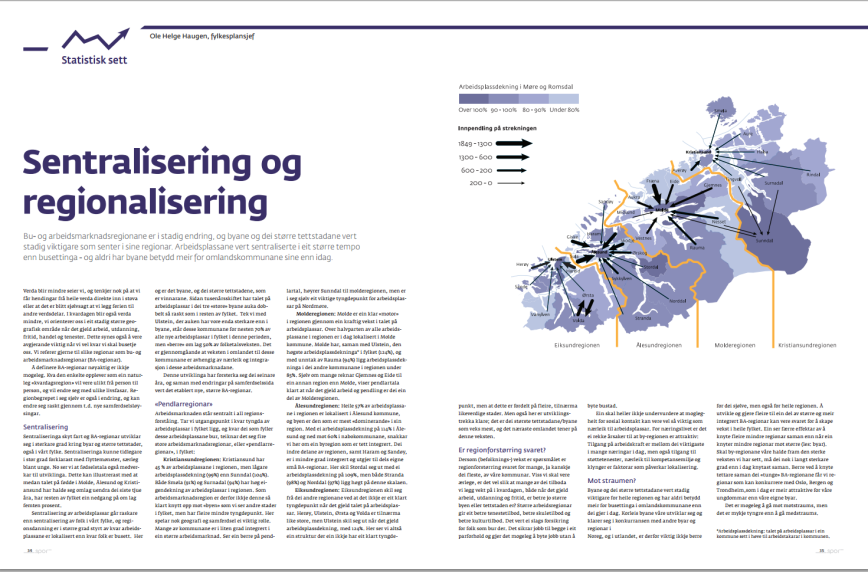 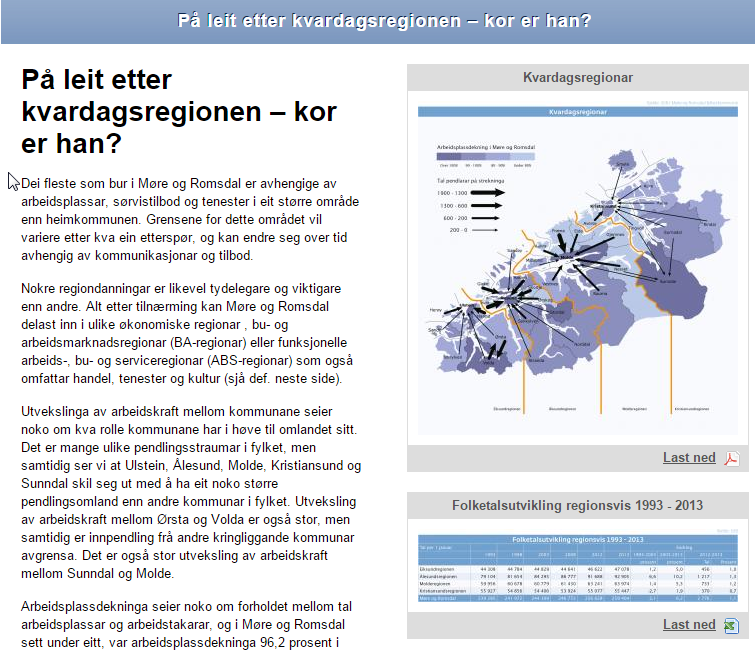 Ole Helge Haugen - Fylkesplansjef  -  Møre og Romsdal Fylkeskommune
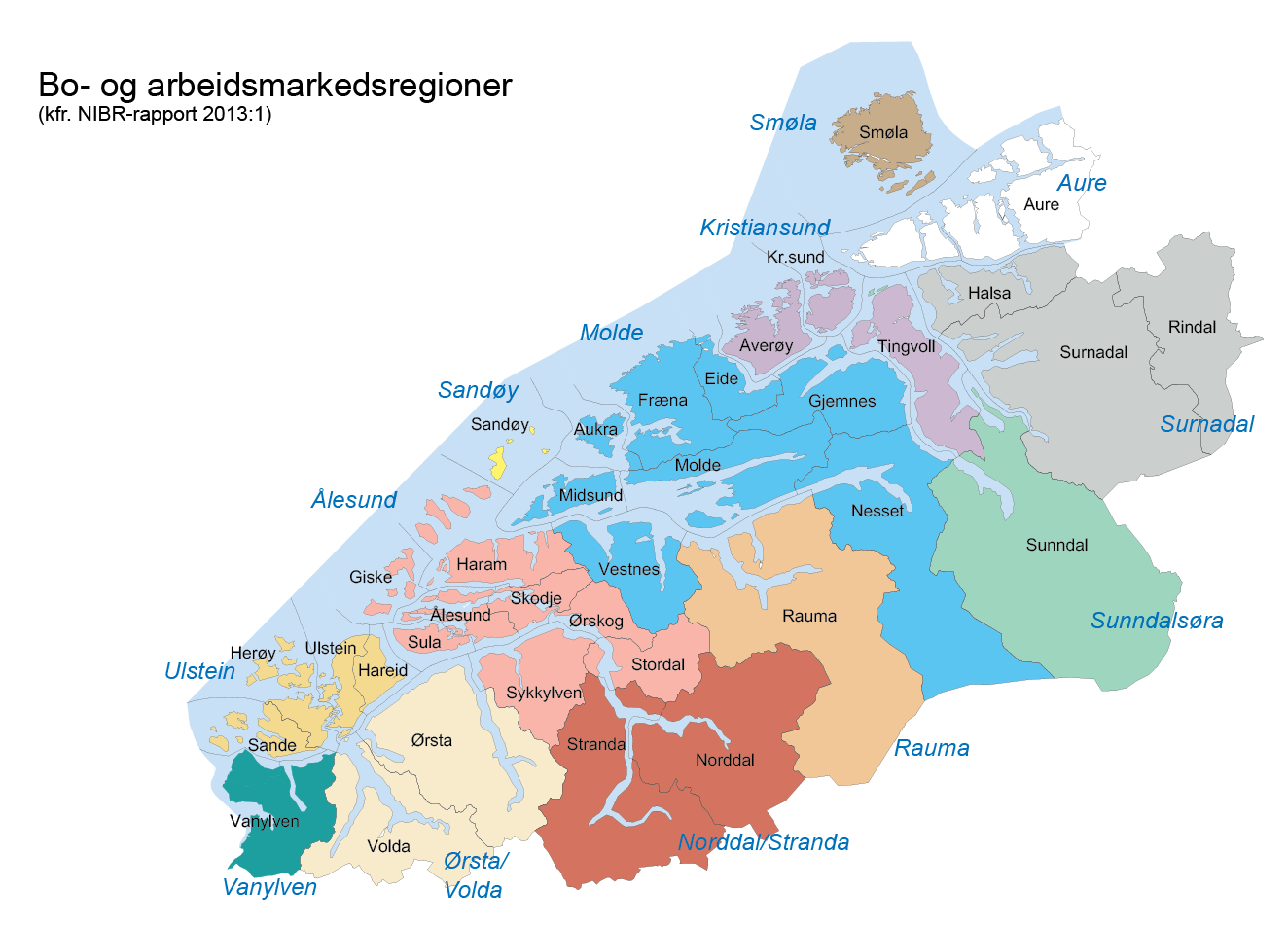 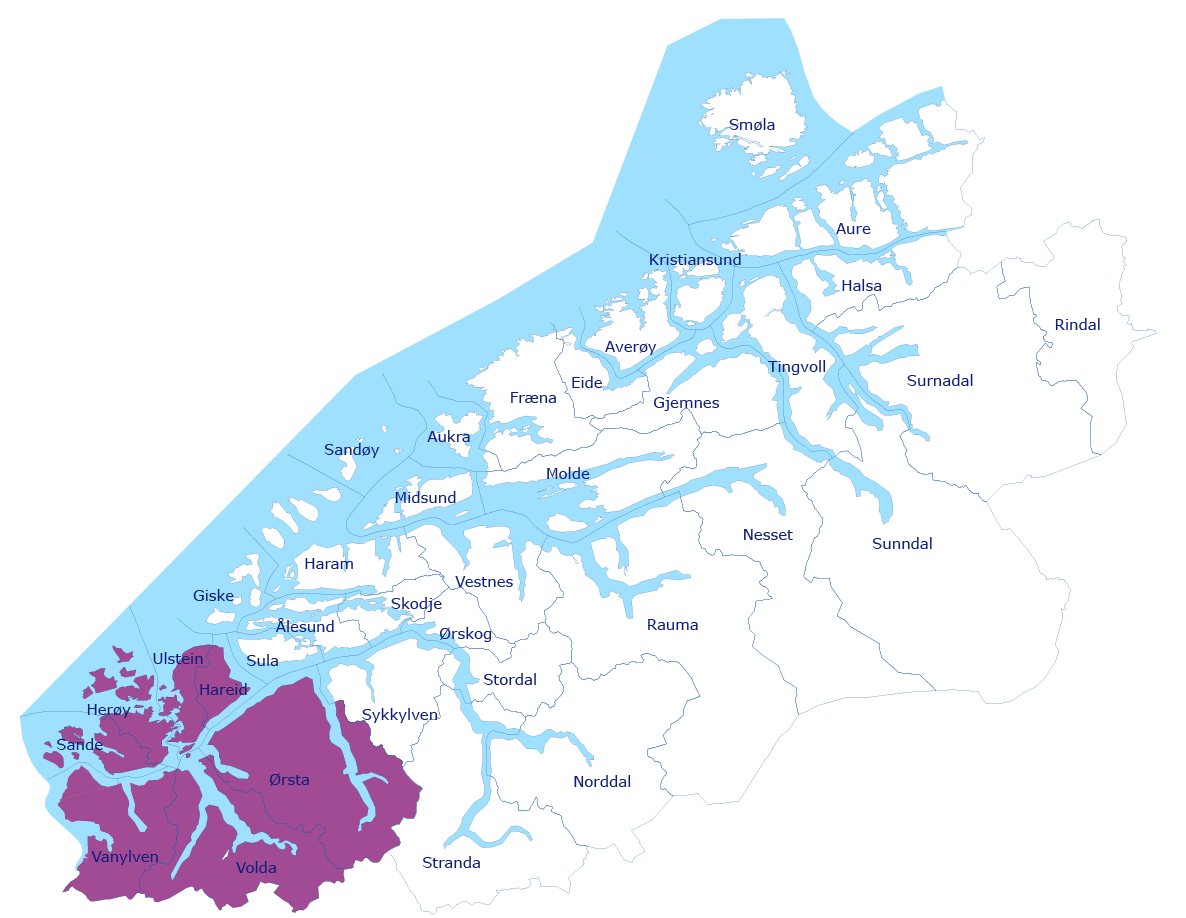 Eiksund kommune         :       47 078 
Vanylven, Volda, Ørsta, Hareid, Ulstein, Herøy, Sande
Eiksundregionen:
Hareid og Ulstein oppfyller kriteria ekspertutvalget har sett for «et funksjonelt samfunnsutviklingsområde».
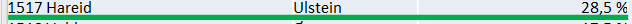 Kraftig auke i pendlinga mellom ytre og indre.
Ulstein stadig meir sentral i regionen.
Liten auke i pendling mot Ålesund 
Eiksundregionen styrka.
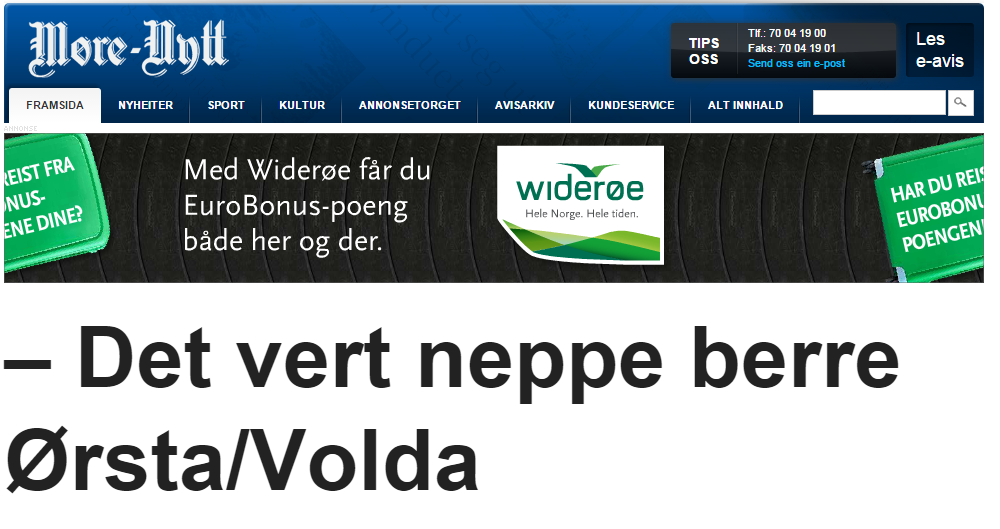 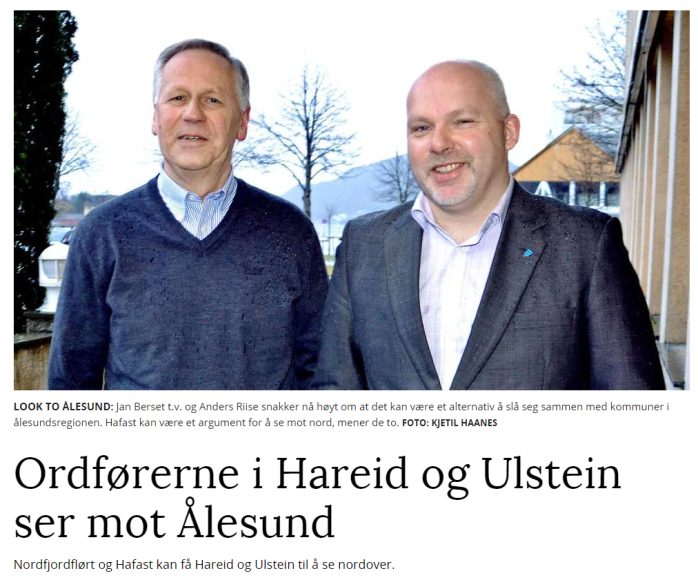 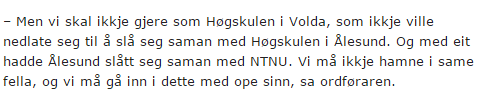 Ole Helge Haugen - Fylkesplansjef  -  Møre og Romsdal Fylkeskommune
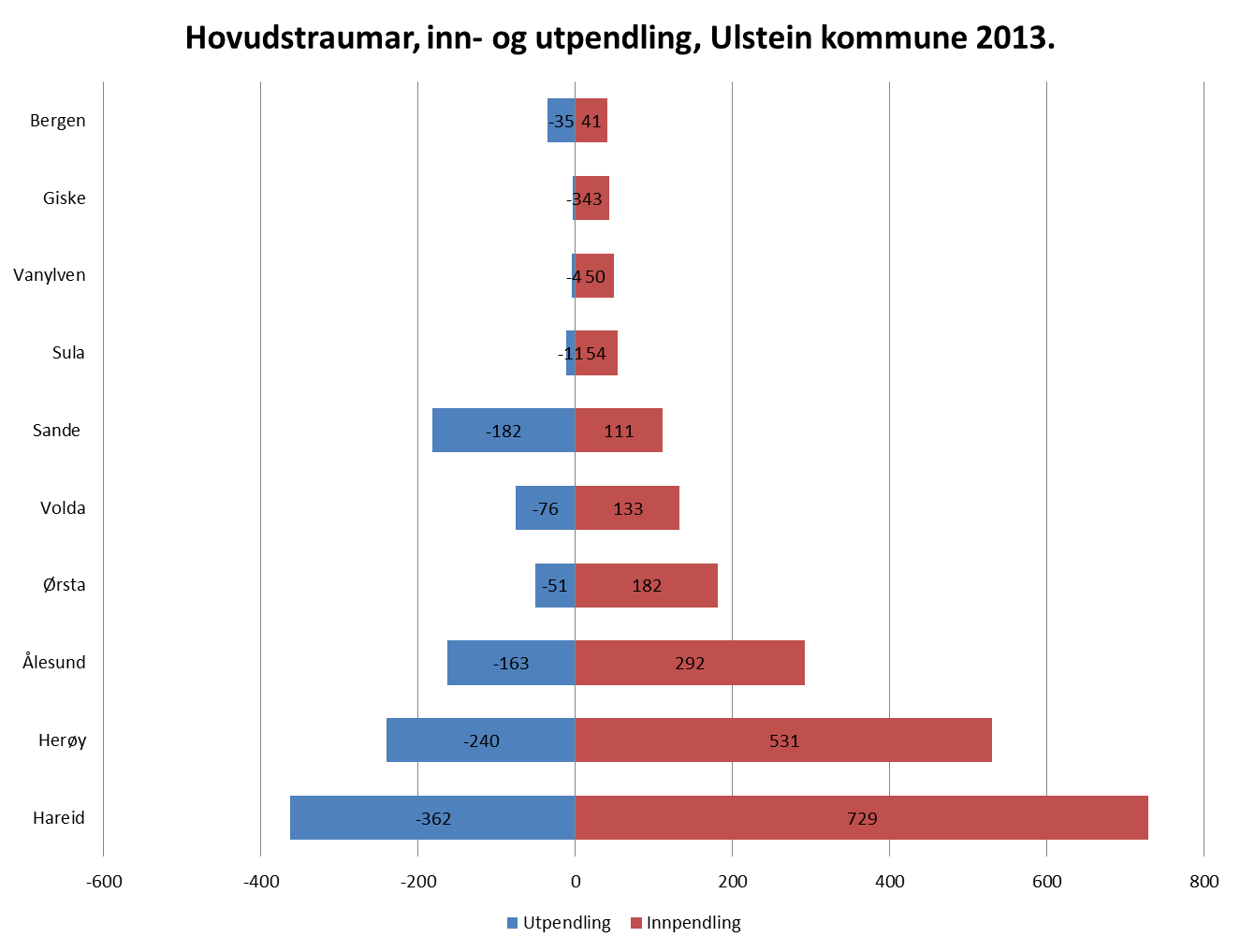 Ole Helge Haugen - Fylkesplansjef  -  Møre og Romsdal Fylkeskommune
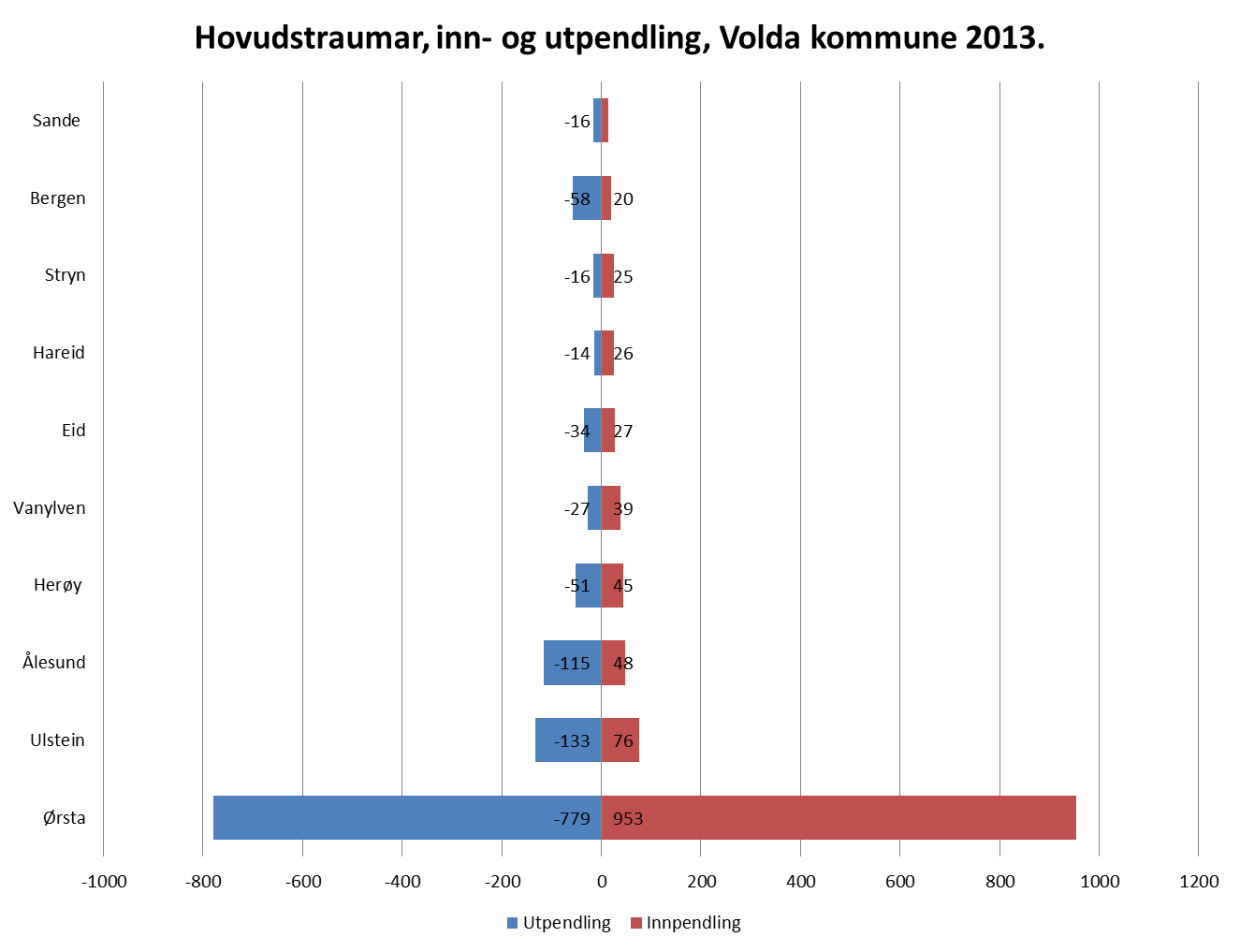 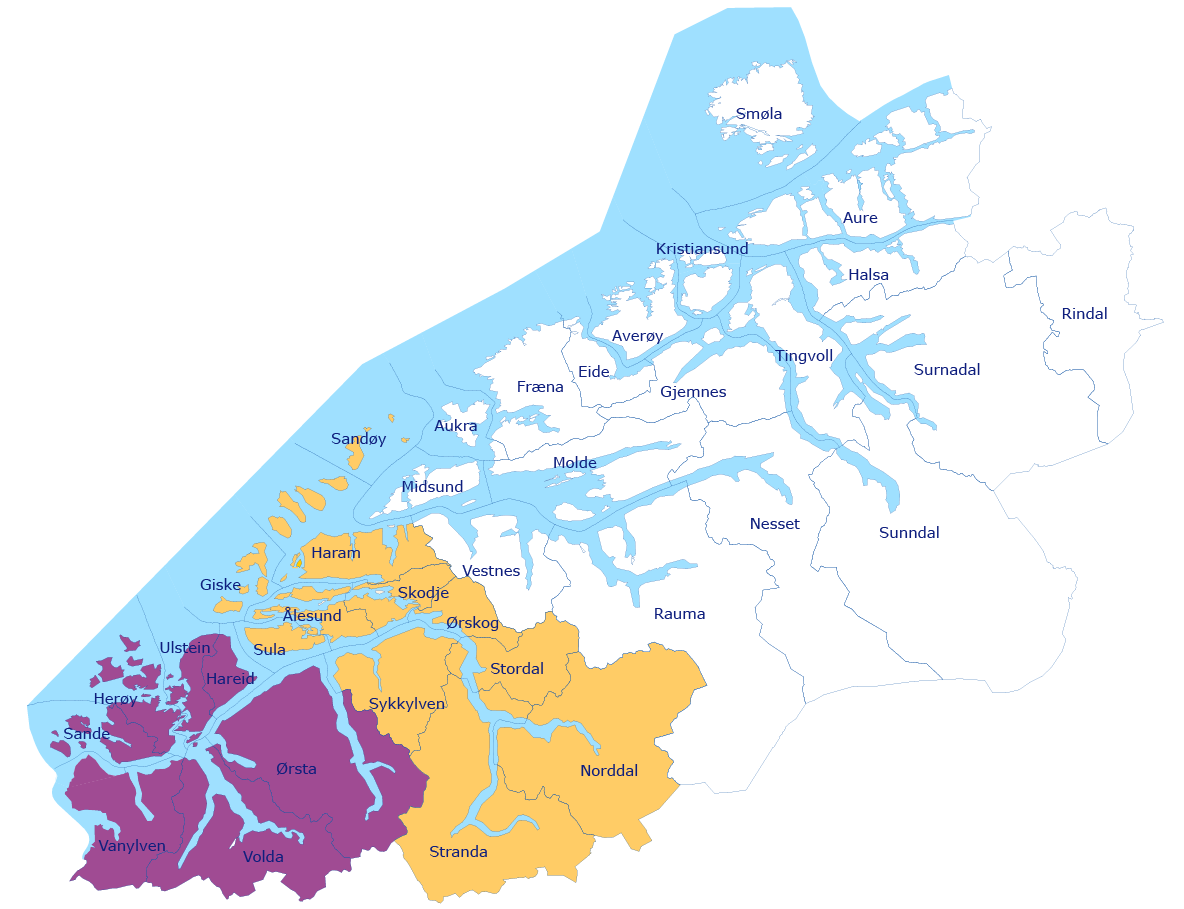 Eiksund kommune         :       47 078 
Vanylven, Volda, Ørsta, Hareid, Ulstein, Herøy, Sande
Ålesund kommune        :        91 614
Stranda, Norddal. Stordal, Ørskog, Sykkylven, Sula, Skodje, Ålesund, Haram, Giske; Sandøy
Nordre Sunnmøre
Ålesund,  Sula, Giske og Skodje oppfyller kriteria ekspertutvalget har sett for «et funksjonelt samfunnsutviklingsområde».
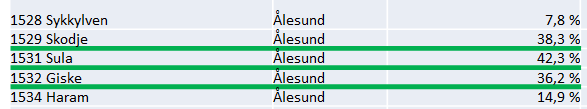 Tettstedet Ålesund/Spjelkavik ble per 1. januar 2002 slått sammen med Langevåg tettsted til Ålesund tettsted.
Sykkylven nøkkelen  på indre
Ålesund har styrka si rolle som regionalt senter
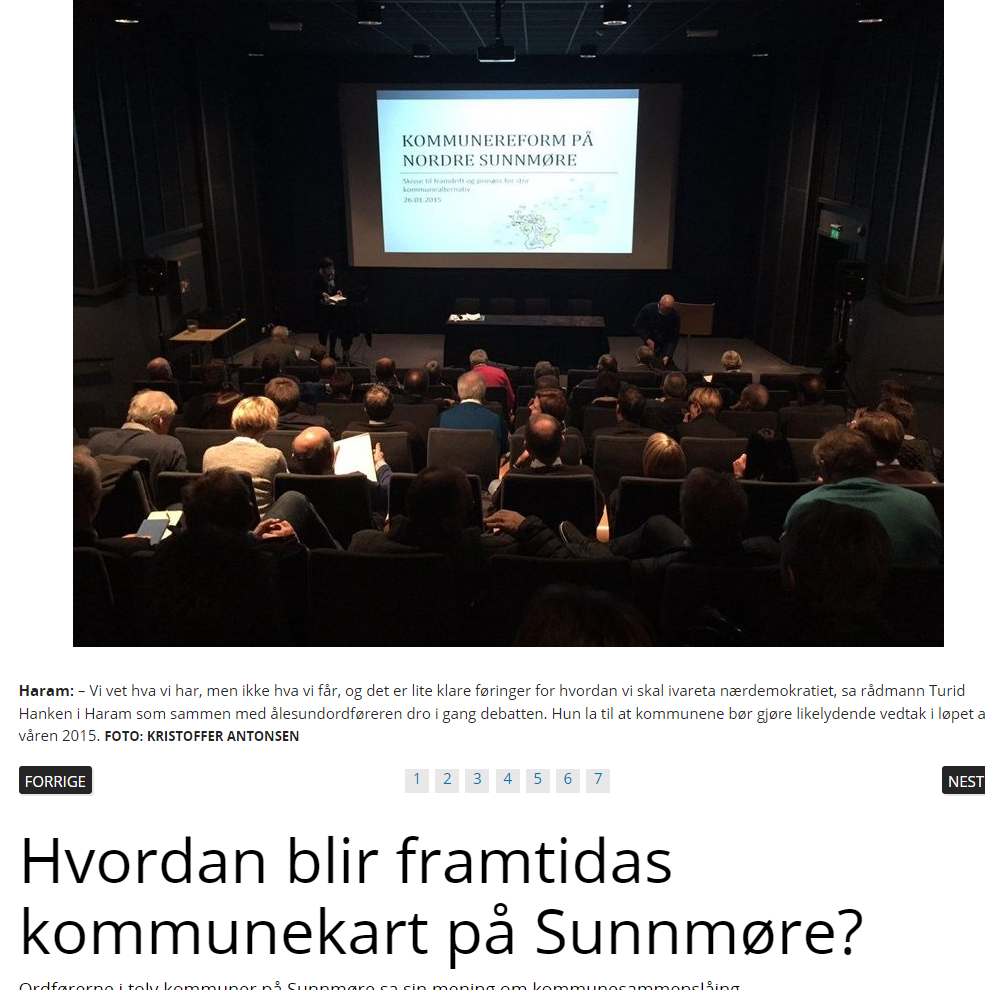 Ole Helge Haugen - Fylkesplansjef  -  Møre og Romsdal Fylkeskommune
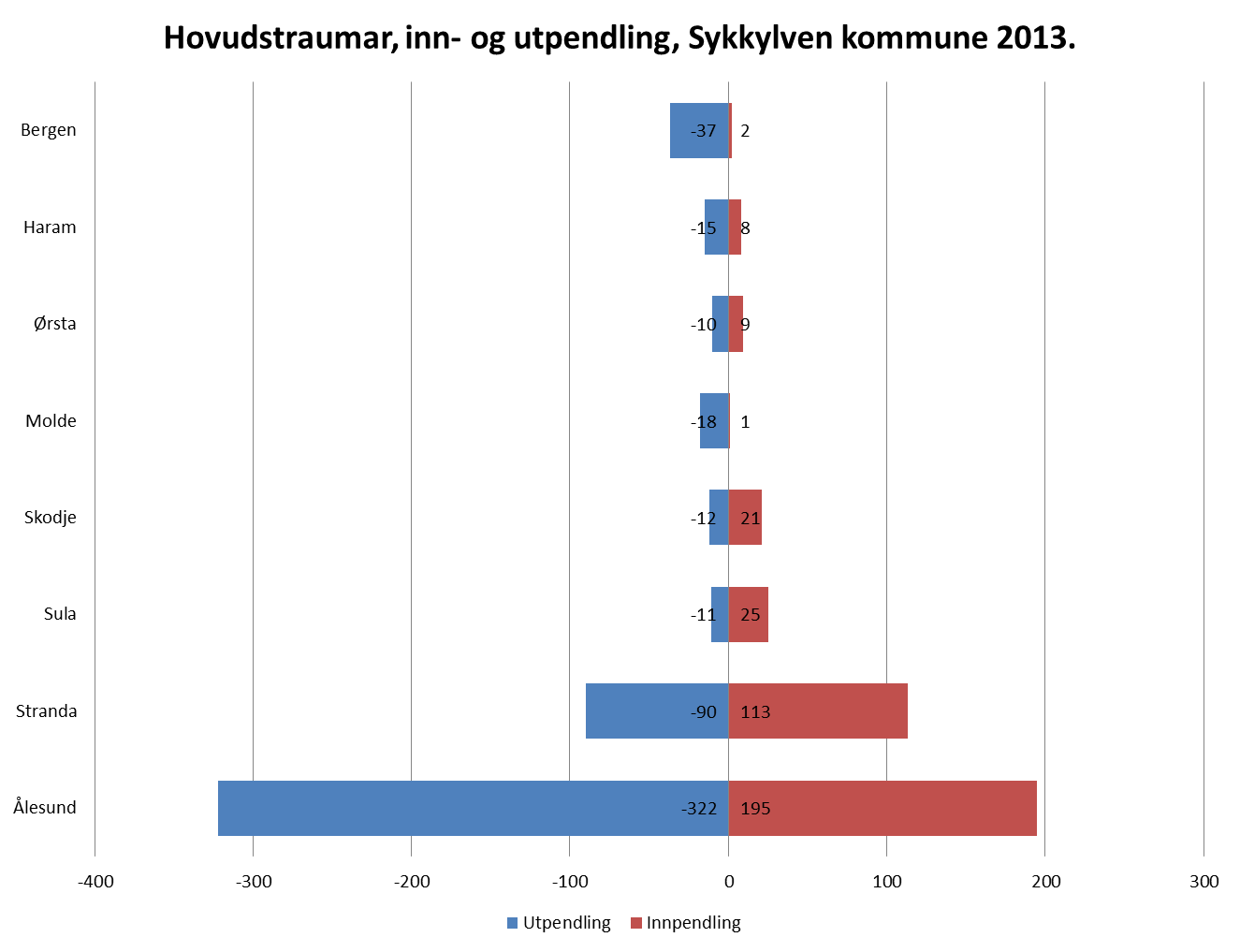 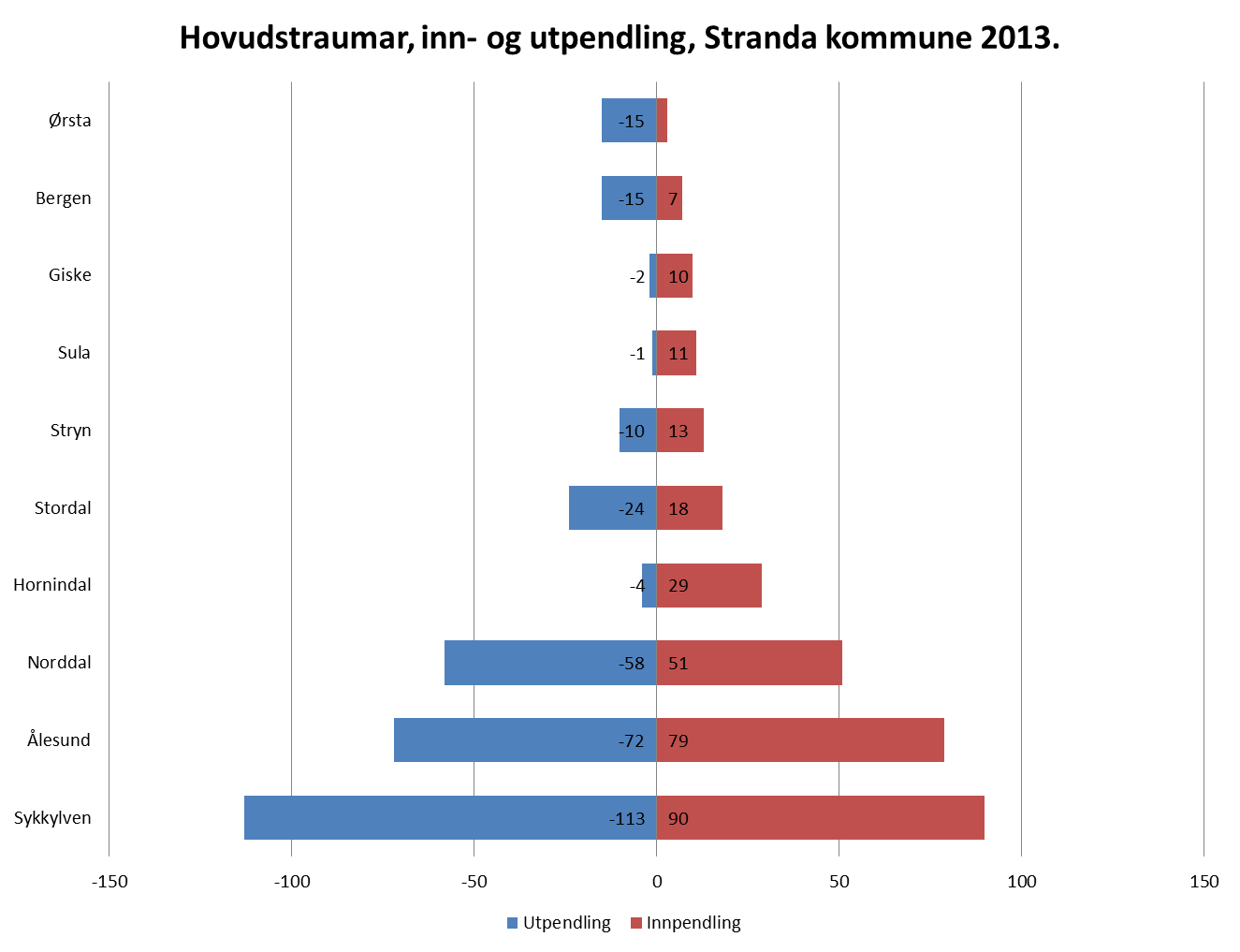 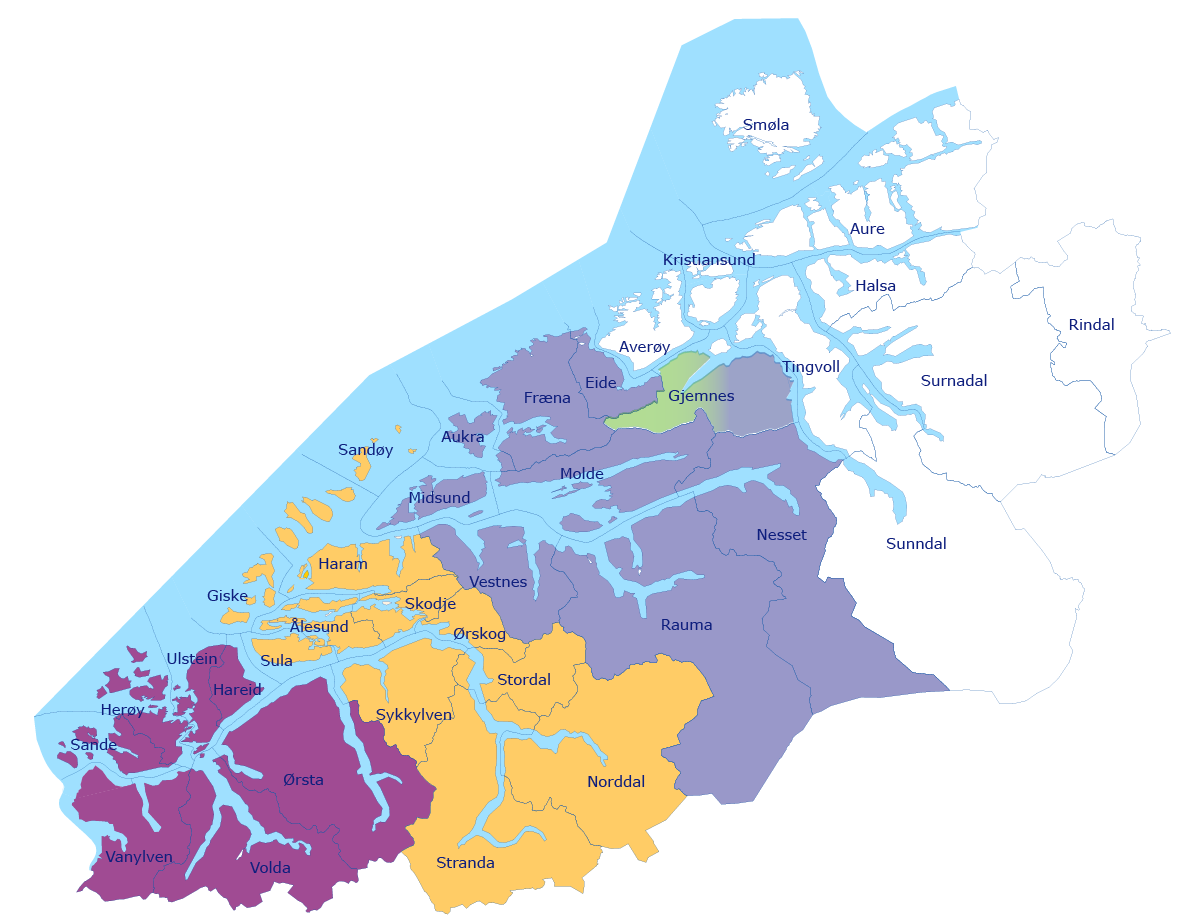 Eiksund kommune         :       47 078 
Vanylven, Volda, Ørsta, Hareid, Ulstein, Herøy, Sande
Ålesund kommune        :        91 614
Stranda, Norddal. Stordal, Ørskog, Sykkylven, Sula, Skodje, Ålesund, Haram, Giske; Sandøy
Molde kommune           :        62 708 
Vestnes, Rauma, Nesset, Molde, Midsund, Aukra, Fræna, Eide
Romsdal
Molde, Aukra, Fræna og Gjemnes oppfyller kriteria ekspert-utvalget har sett for «et funksjonelt samfunnsutviklingsområde».
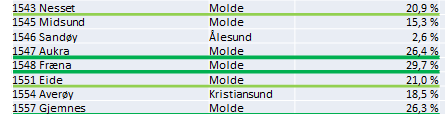 Fræna i nøkkelrolle
Nesset/Sunndal utfordrar fogderigrensene
Ole Helge Haugen - Fylkesplansjef  -  Møre og Romsdal Fylkeskommune
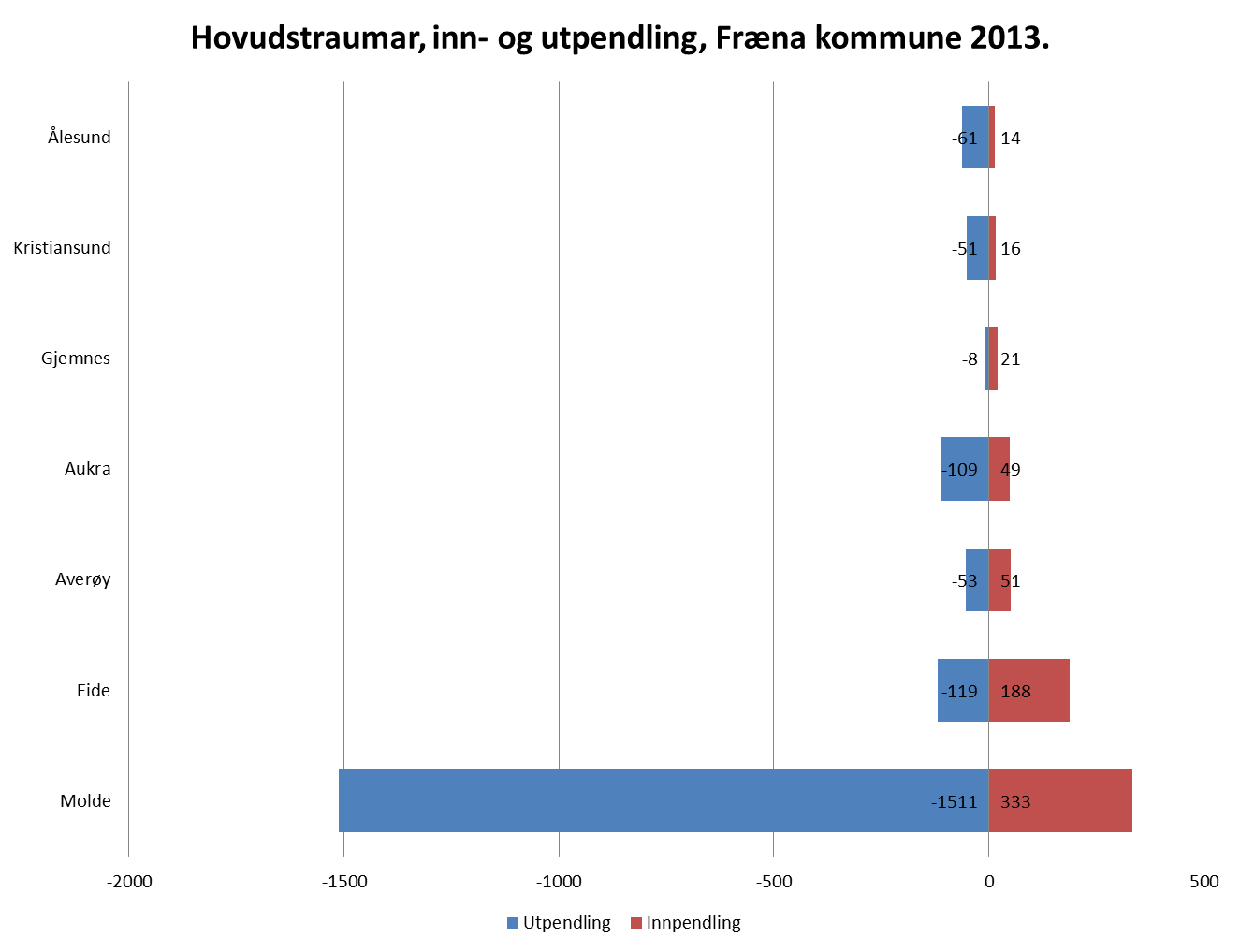 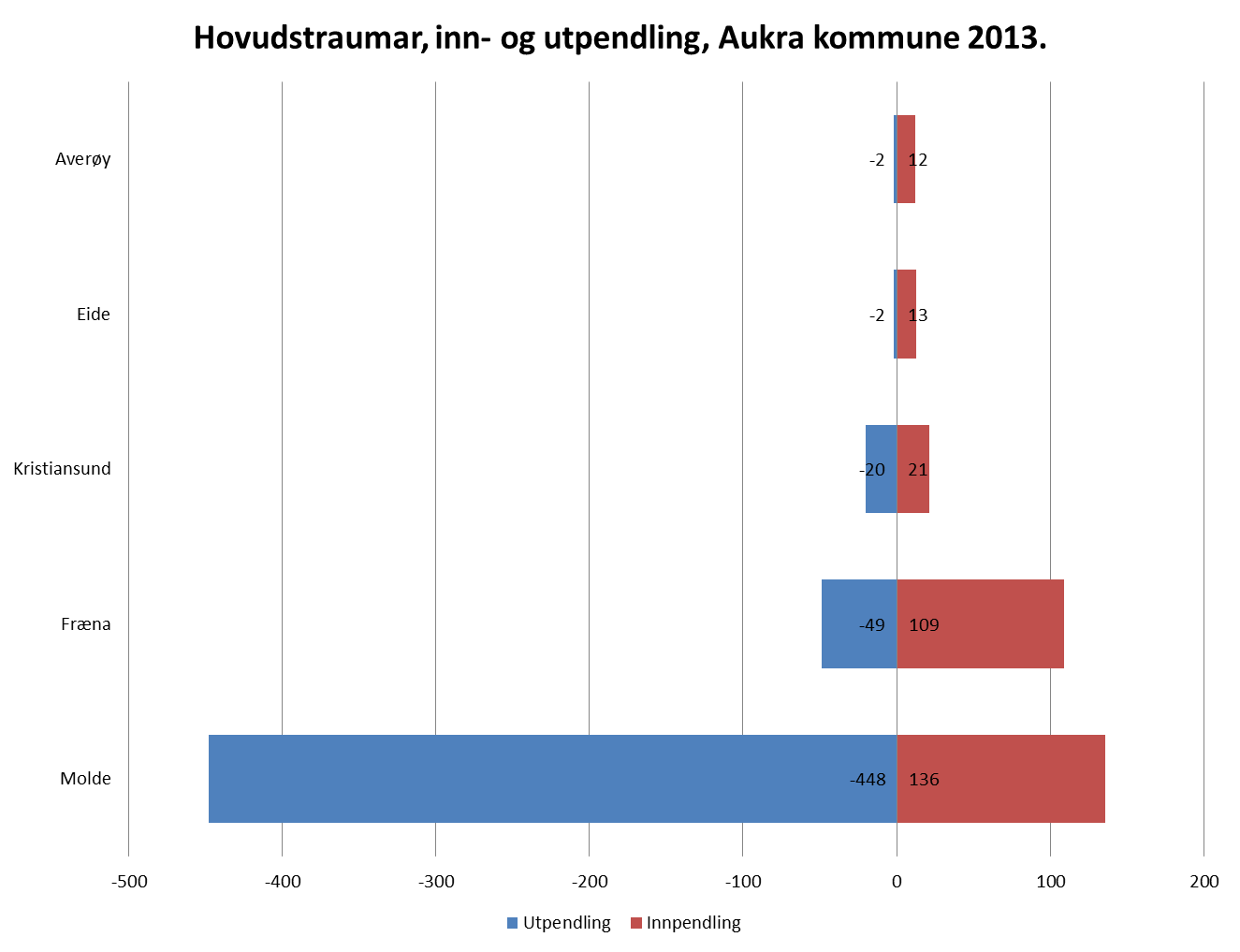 Sunndal  - Nesset
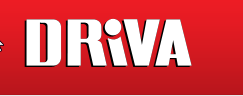 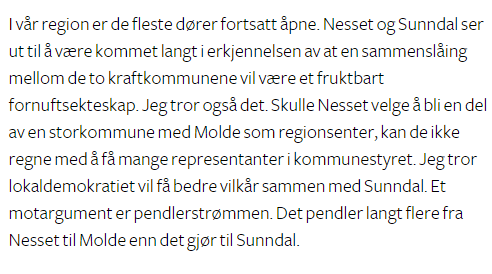 Ole Helge Haugen - Fylkesplansjef  -  Møre og Romsdal Fylkeskommune
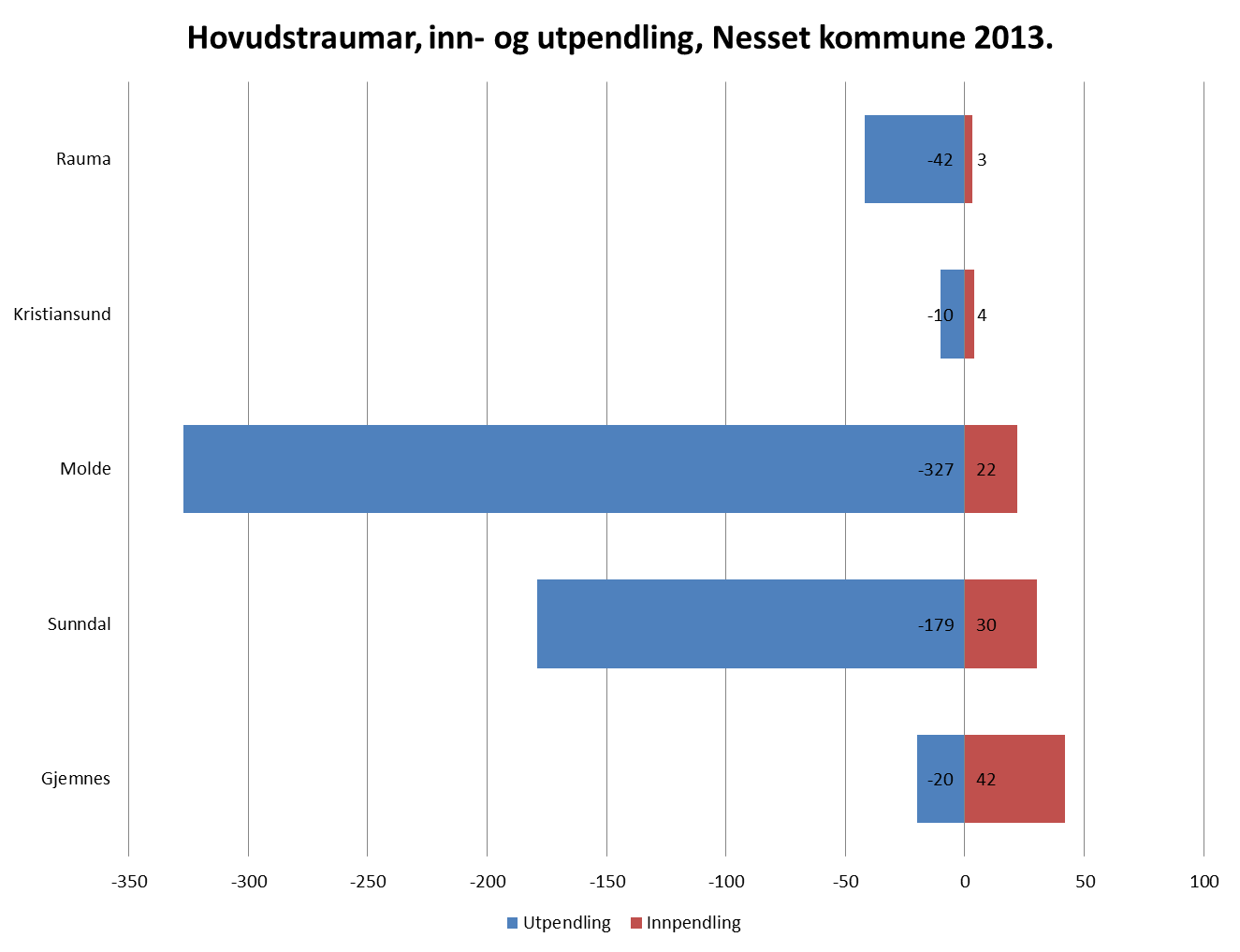 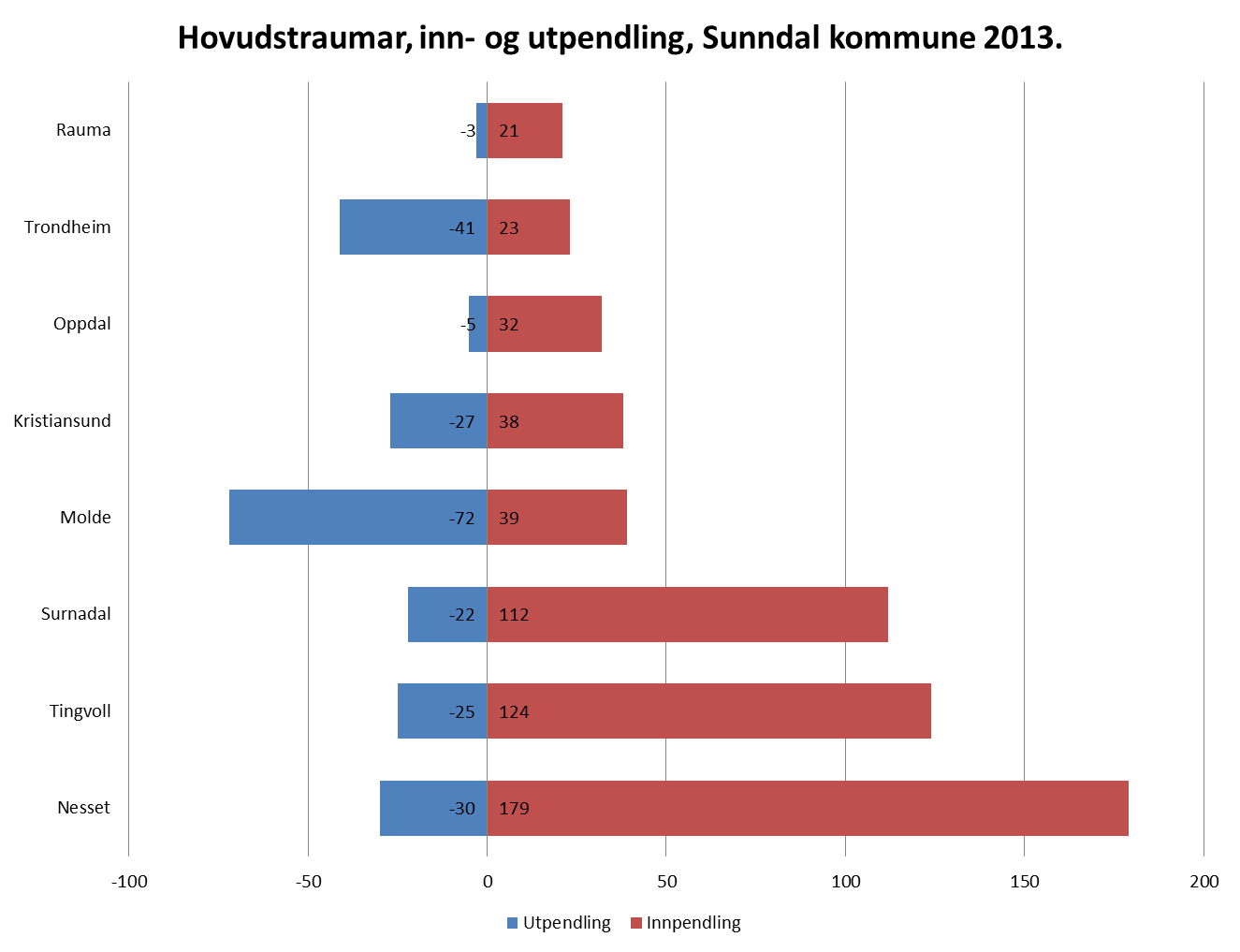 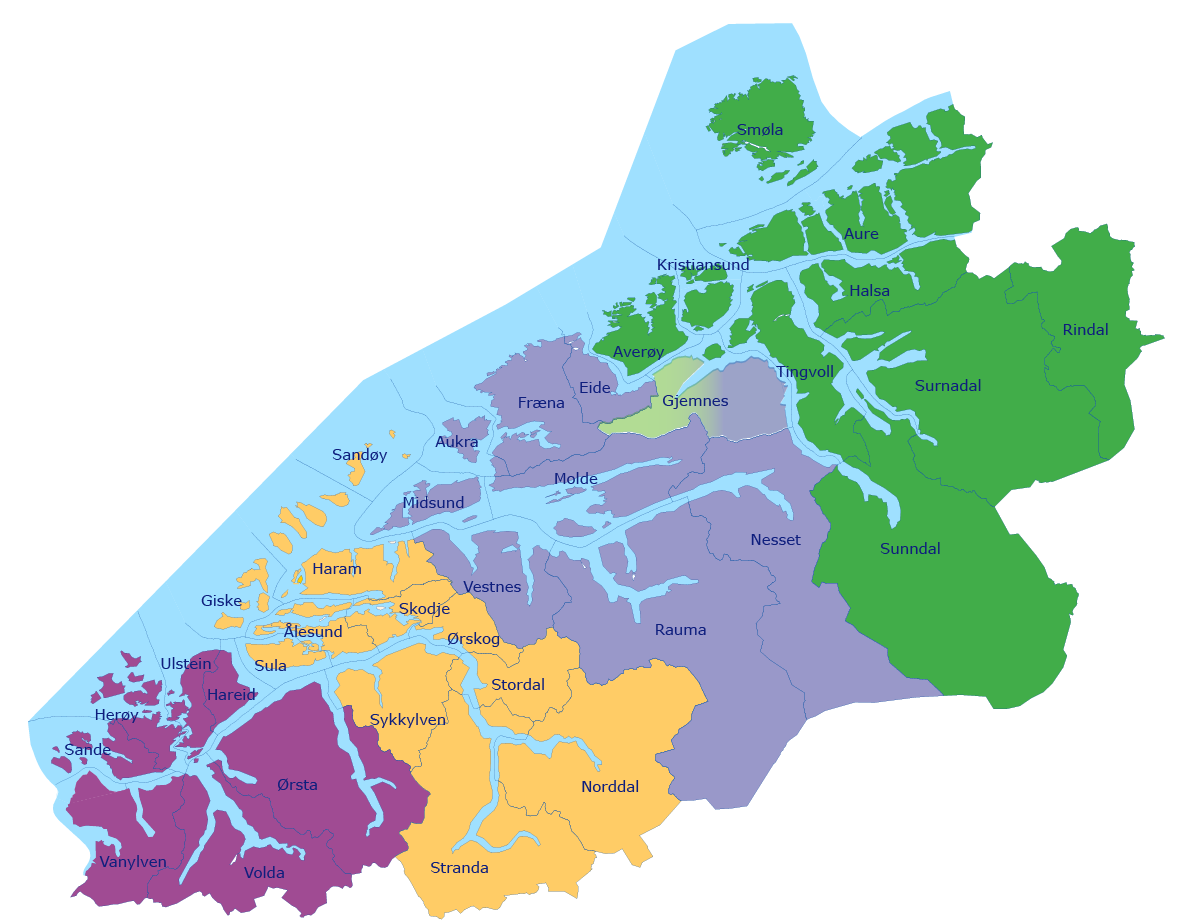 Eiksund kommune         :       47 078 
Vanylven, Volda, Ørsta, Hareid, Ulstein, Herøy, Sande
Ålesund kommune        :        91 614
Stranda, Norddal. Stordal, Ørskog, Sykkylven, Sula, Skodje, Ålesund, Haram, Giske; Sandøy
Molde kommune           :        62 708 
Vestnes, Rauma, Nesset, Molde, Midsund, Aukra, Fræna, Eide
Kristiansund kommune :       58 004
Sunndal, Gjemnes, Surnadal. Rindal. Halsa, Tingvoll. Kristiansund,  Averøy, Aure, Smøla
Nordmøre
Ingen kommunar oppfyller kriteria ekspertutvalget har sett for «et funksjonelt samfunnsutviklingsområde» «internt» på Nordmøre.
Kristiansund styrka som regionssenter, men svakare enn Molde/Ålesund.
Liten tilknyting til Trøndelagskommunar.
Eide/Gjemnes sterkare knytt til Molde.
Komplisert «terreng» på indre.
Sunndal/Surnadal nøkkelrolle på indre.
Ole Helge Haugen - Fylkesplansjef  -  Møre og Romsdal Fylkeskommune
Pendlarstraumar
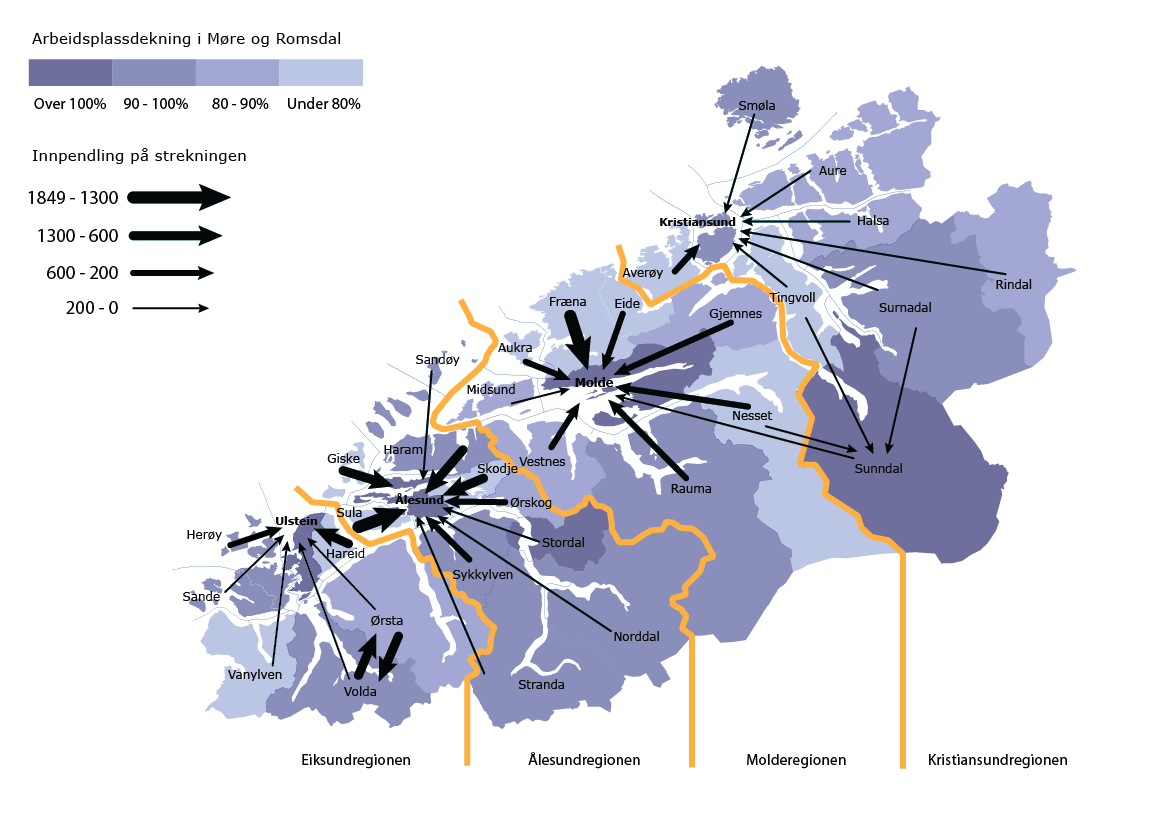 Ole Helge Haugen - Fylkesplansjef  -  Møre og Romsdal Fylkeskommune
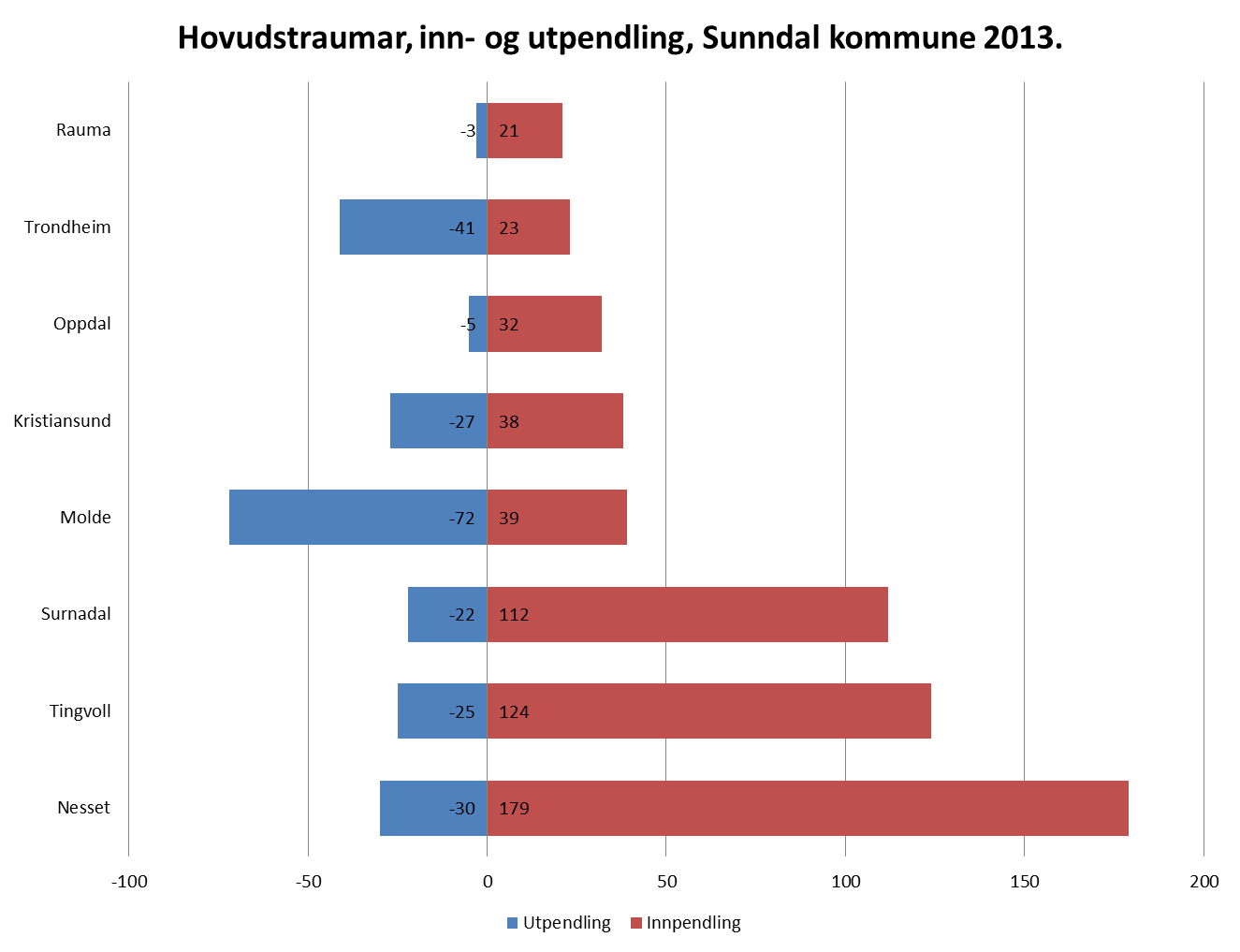 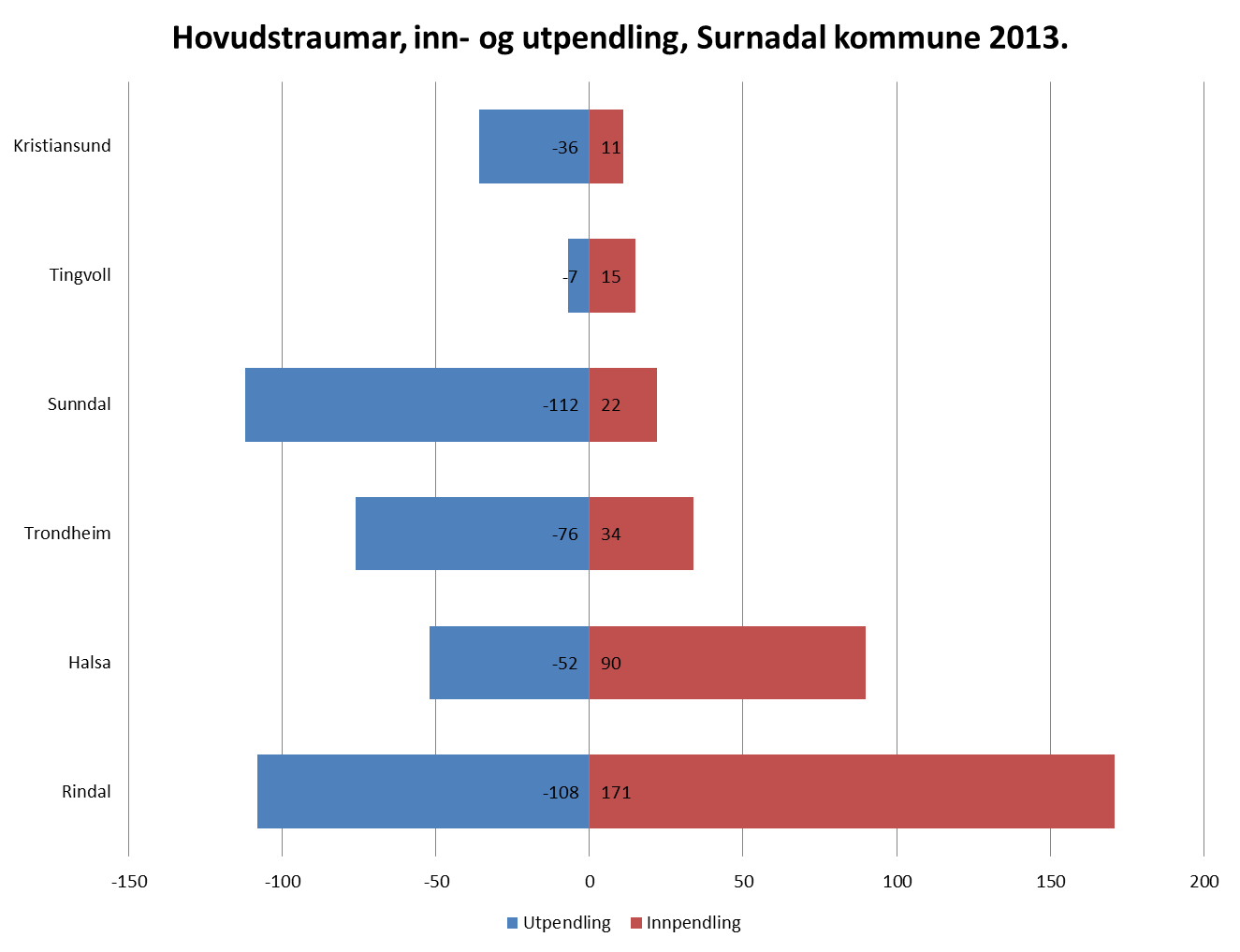 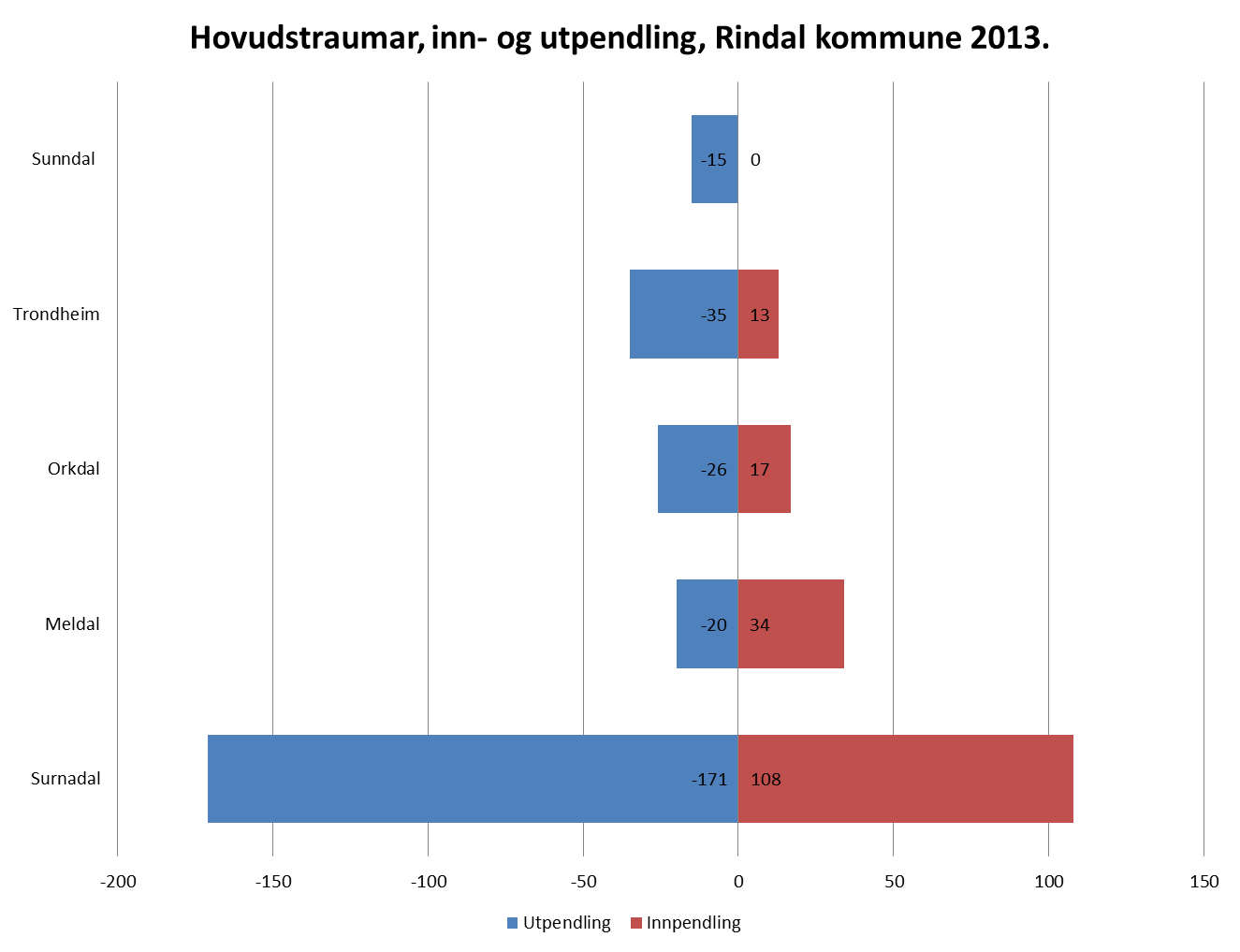 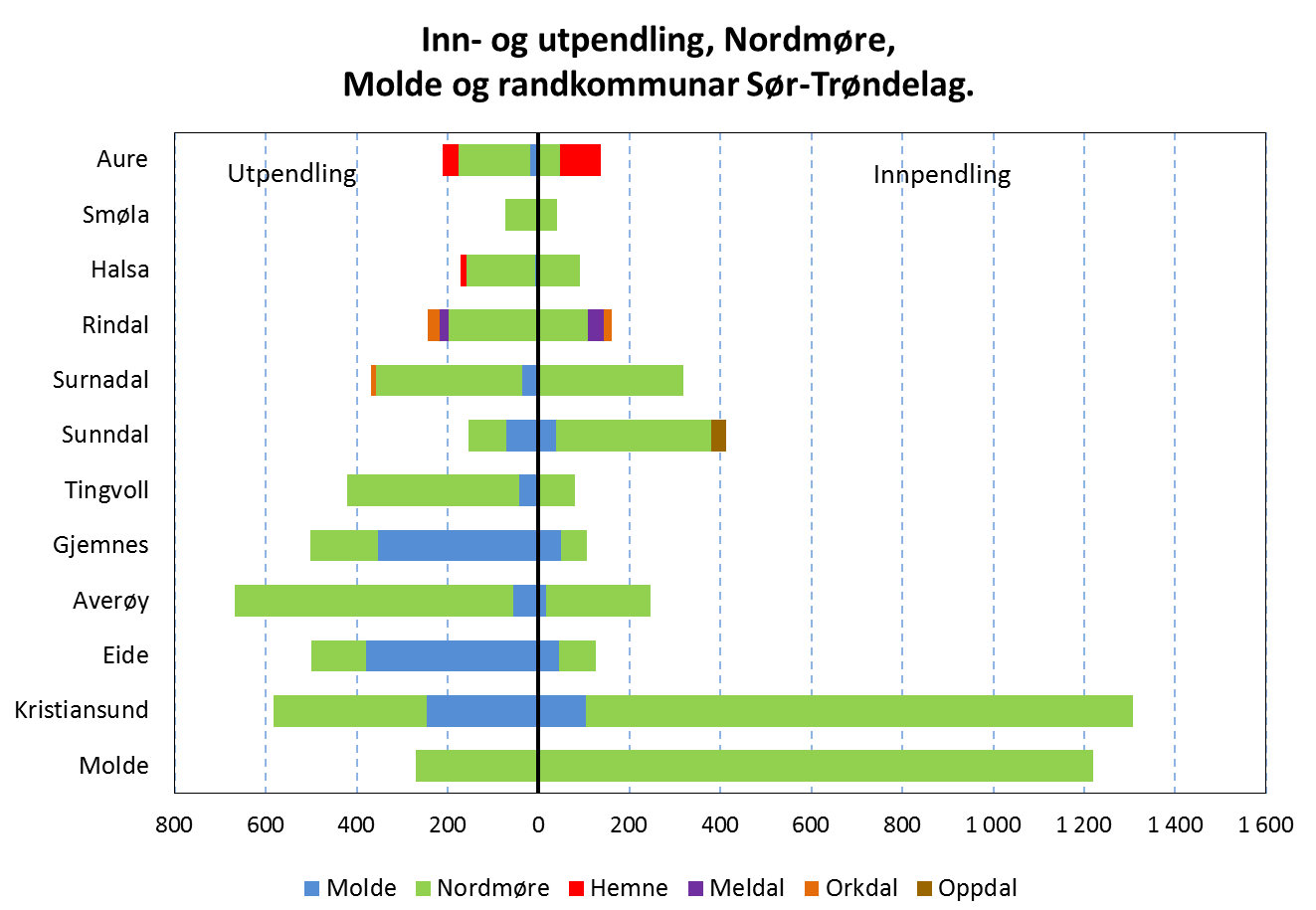 29
Utpendling
30
Eiksund kommune         :       47 078 
Vanylven, Volda, Ørsta, Hareid, Ulstein, Herøy, Sande
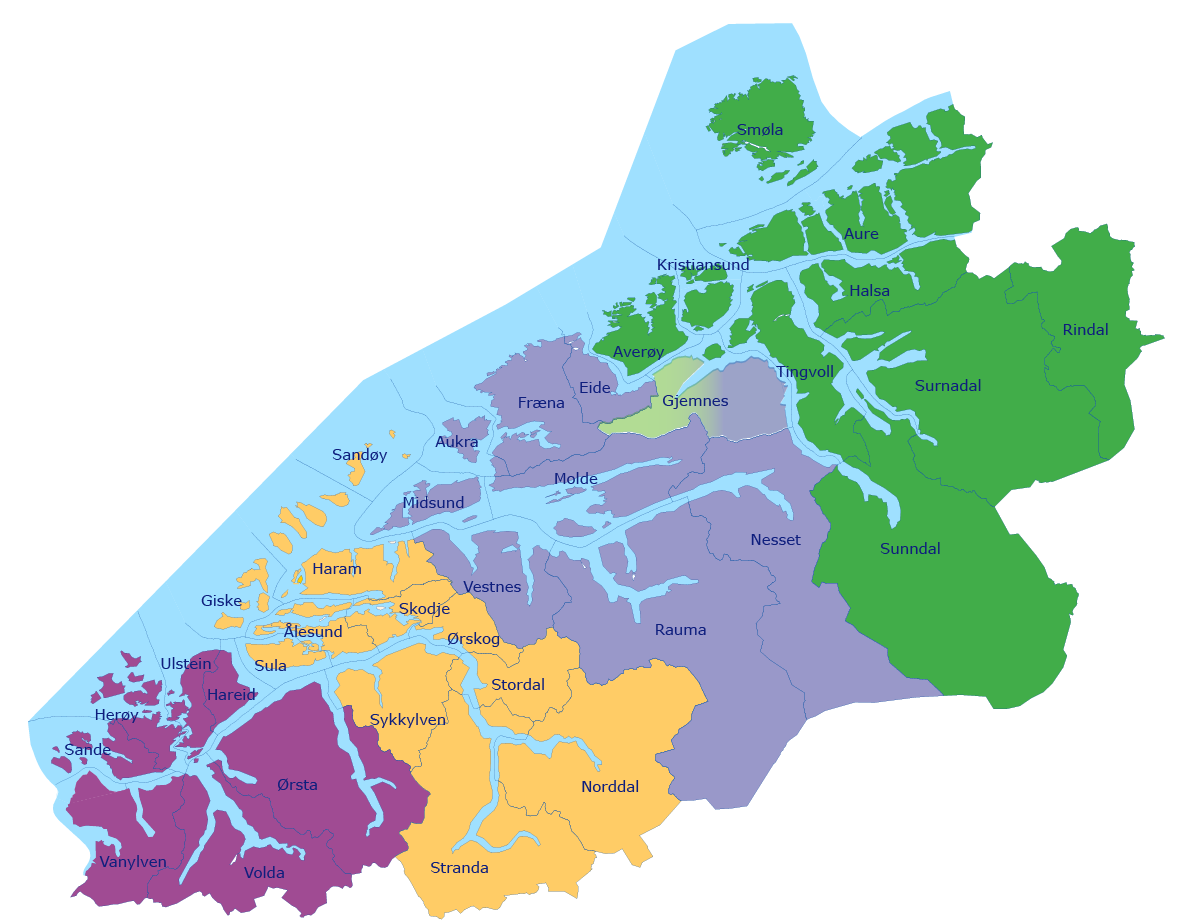 Ålesund kommune        :        91 614
Stranda, Norddal. Stordal, Ørskog, Sykkylven, Sula, Skodje, Ålesund, Haram, Giske; Sandøy
Molde kommune           :        62 708 
Vestnes, Rauma, Nesset, Molde, Midsund, Aukra, Fræna, Eide
Kristiansund kommune :       58 004
Sunndal, Gjemnes, Surnadal. Rindal. Halsa, Tingvoll. Kristiansund,  Averøy, Aure, Smøla
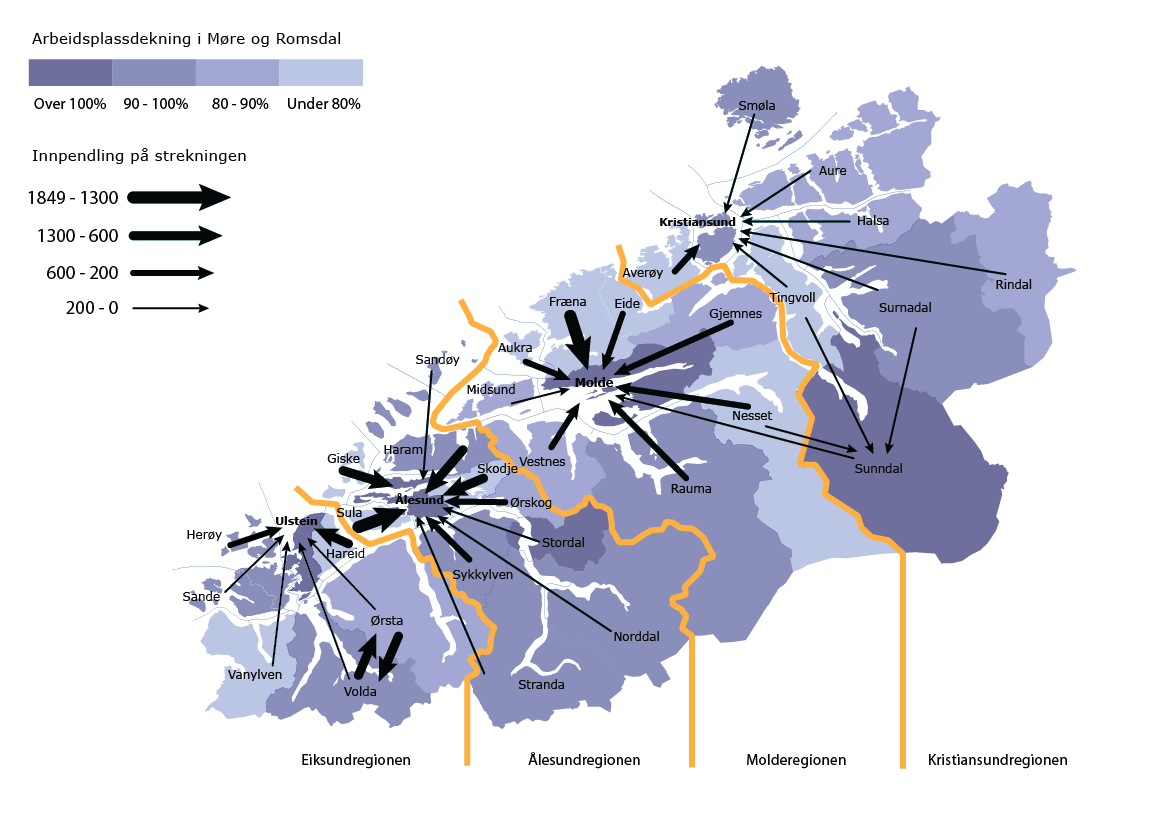 Ole Helge Haugen - Fylkesplansjef  -  Møre og Romsdal Fylkeskommune